„Az akarat nem elég; tenni is kell.”			Goethe
Az Oktatási Hivatal szervezési tapasztalatai a Mesterpedagógus és kutatótanár minősítési eljárásról

Marosi Katalin
Sonkád, 2017. június 26.
Mesterpedagógus minősítési eljárás specialitásai
Értékelés szempontrendszere – négydimenziós tevékenységmodell, értékelési területek
Tevékenységcsoportok (fejlesztő innovatív, fejlesztő támogató, intézményvezetői / szakértői, szaktanácsadói
Dokumentumok hiánypótlása nem lehetséges
Előzetes értékelés döntő szerepe az eljárásrendben
Nyilvános védés eseménye
Összegző szöveges értékelés készítése
Kutatótanár minősítési eljárás specialitásai
Értékelés szempontrendszere – háromdimenziós tevékenységmodell, értékelési területek
Dokumentumok hiánypótlása nem lehetséges
Előzetes értékelés döntő szerepe az eljárásrendben
Nincs személyes találkozás, védés
Összegző szöveges értékelés készítése
Bíráló bizottság összetétele
Mesterpedagógus fokozatot célzó minősítési eljárások számokban
Mesterpedagógus fokozatot célzó minősítési eljárások számokban
Mesterpedagógus fokozatot célzó minősítési eljárások számokban
Mesterpedagógus minősítési eljárás megvalósításának nehézségei
Jogszabályi módosulás, útmutató megjelenése (2016. július-augusztus)
Szervezési feladatok
Szakértői kapacitás
Összerendelés nehézségei
Résztvevők felkészületlensége
Dokumentumok hiánypótlása nem lehetséges
Előzetes értékelés eredményéről értesítés küldése
Mesterprogram megvalósításának követése - feladatok 
Mesterprogram módosítása
Eljárások szervezésének nehézségei
Szakértői kapacitás
2015-ben felkészített 170 szakértő
Területi és szakmai megoszlásuk más, mint a minősítendő pedagógusoké
Eljárásrend változása miatt frissítő felkészítésük szükséges
Összerendelés szabályai
Szakos szakértő
Összevont eljárás
Informatikai felületek kialakítása
Feladatok, megoldások
Szakértők
Felkészítések szervezése 
170 szakértő számára frissítő képzés
Kb. 100 új szakértő felkészítése február-márciusban
Kb. 2000 szakértő felkészítése május-júniusban
OH delegáltak és intézményi delegáltak felkészítése
Összerendelés feltételeinek megteremtése
Szakos szakértő: intézménytípus/munkakör
Elnök: intézménytípus
Összevont eljárás
Informatikai fejlesztések
Algoritmus
Értékelő rendszer
2017. március
Szakértők feladatvállalása kiemelkedő
Megbízások teljesítése (208 szakértő bevonása)
Távoli kirendelések elfogadása (210 esetben)
Havi 4-5 megbízás teljesítése
Szakértői napon kívüli megbízás teljesítése

Köszönet!
Az értékelés folyamata
VÉDÉS NAPJA
 20. nap
30.nap 
15.nap 
NINCS DOKUMENTUMÉRTÉKELÉS
értékelés a négydimenziós
tevékenységmodell alapján
4 dimenzió
X
4 szempont
KRITÉRIUMOK
- Dimenziónként min. 1
- Összesen min. 8 pont elérése
Értékek
ÖSSZEGZŐ ÉRTÉKELÉS
I. értékelőlap
5.nap 
SZÖVEGES ÉRTÉKELÉS
Mesterpedagógus minősítési eljárás ÉRTÉKELÉS
5. Terület
1 x 8 szempont
KRITÉRIUMOK
- Összesítve min. 48 pont elérése (75%)
4 terület
X
8 szempont
KRITÉRIUMOK
-5 terület összesítve min. 68 pont elérése (85%)
Értékek
Értékelés az értékelési területek mentén
Értékek
+szöveg x 4
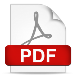 összegző értékelőlap
II. értékelőlap
Elnök – Legkésőbb a 20. napig feltölti az összegző értékelőlapot, valamint szöveges értékelést ír

Sor kerül a pályázat bemutatására és védésére:
Elnök - Kérdések elküldésea pedagógusnak

Nem kerül sor a pályázat bemutatására és védésére:
Elnök – Összegző értékelőlap feltöltése, szöveges értékelés
EREDMÉNYEK
(ÉRTESÍTÉSIRENDSZER)
É R T É K E L Ő
Eljárás lebonyolításának problémái
Összevont eljárás specialitásainak kezelése
Tevékenységcsoport szerinti különbözőségek
Szervezési feladatok, a résztvevők feladatainak megosztása
Dokumentumok hiánypótlása nem lehetséges
Intézményvezető/fenntartó szerepe a dokumentumban
Nyilatkozatok alapján megszüntetés (egyedi döntések)
Előzetes értékelés eredményéről értesítés küldése
Informatikai megoldás keresése
Panaszkezelés
Mesterprogram megvalósításával kapcsolatos feladatok
Mesterprogram megvalósításának követése - feladatok 
Intézmény – vezetői/fenntartói ellenőrzés minden év október 30-ig
OH – jelzés esetén vizsgálat
következmények
Mesterprogram módosítása 
eljárásrend kidolgozása
Módosítások átvezetése, dokumentálása, nyomonkövetése
Kutatótanár minősítési eljárás megvalósításának nehézségei
Jogszabályi módosulás, útmutató megjelenése (2016. július-augusztus)
Szervezési feladatok
NPK, MTA, MRK
Összerendelés nehézségei
Résztvevők tájékoztatása
Bizottság munkájának összehangolása
Dokumentumok hiánypótlása nem lehetséges
Előzetes értékelés eredményéről értesítés küldése
Kutatóprogram megvalósításának követése - feladatok 
Kutatóprogram módosítása
Informatikai felületek
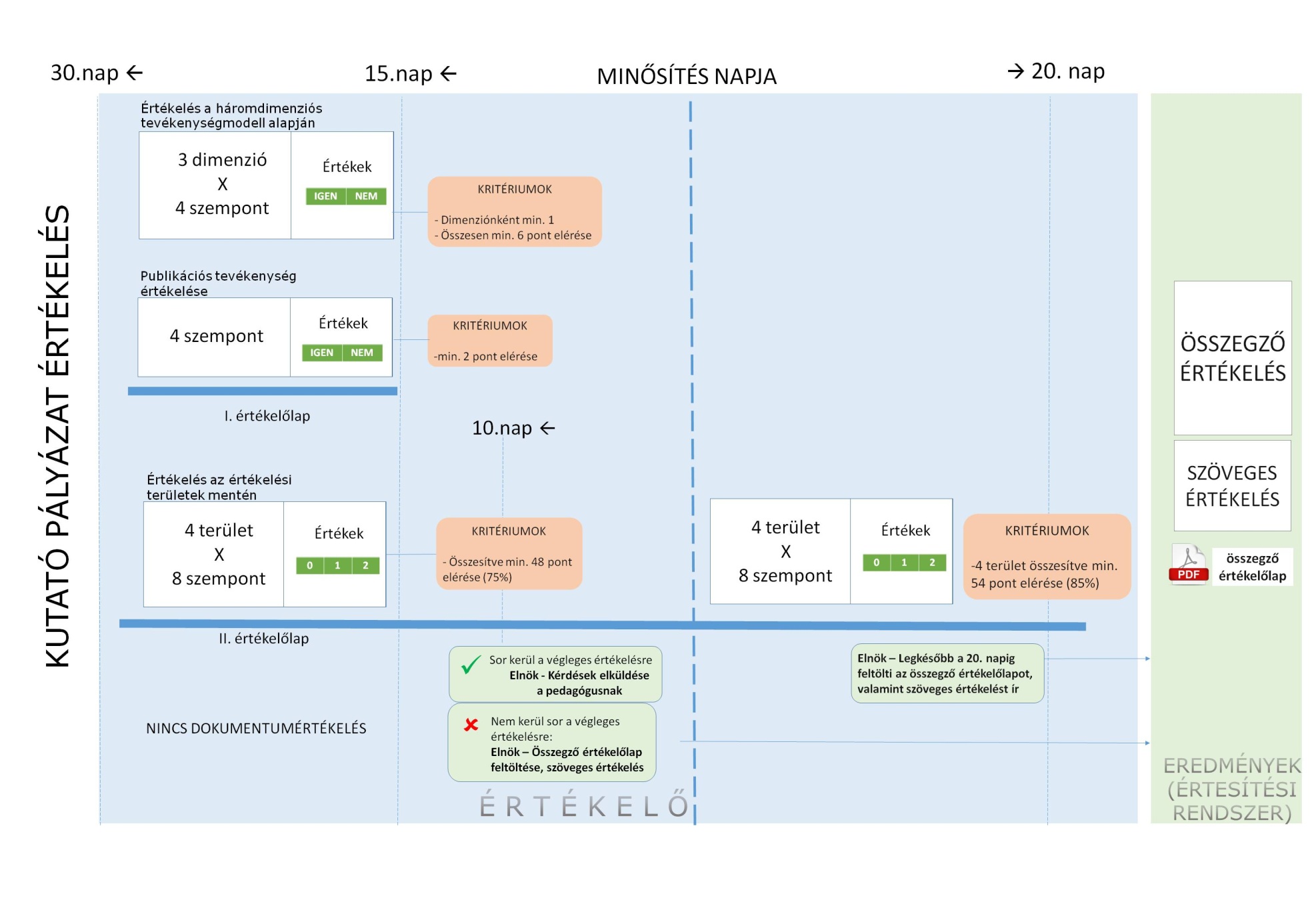 Útmutató korrigálása
2017 tavasza
Javaslat az Útmutató módosítására	- Felkészülési szakasz elhagyása
	- Útmutató fejezeteinek összevonása 
		– általános eljárás megjelenítése
		– speciális szabályok
Köszönöm megtisztelő figyelmüket!